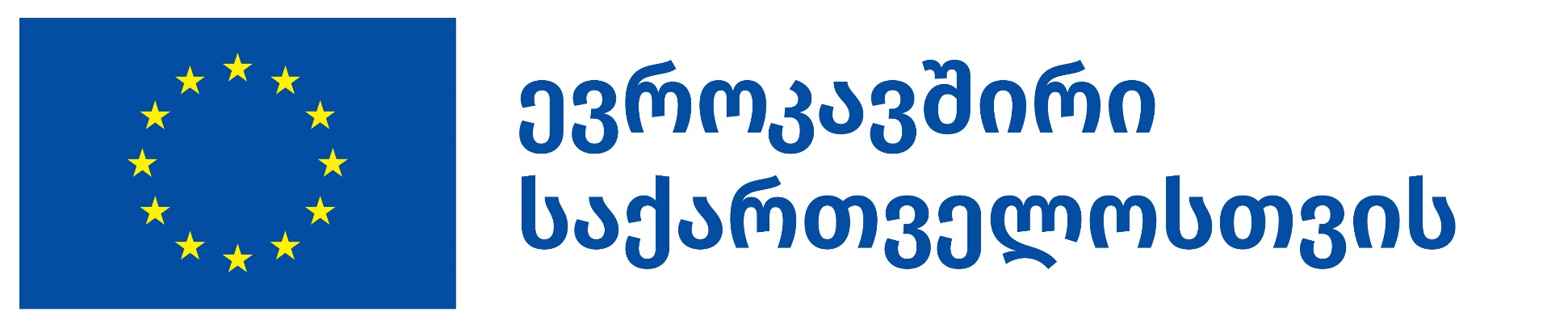 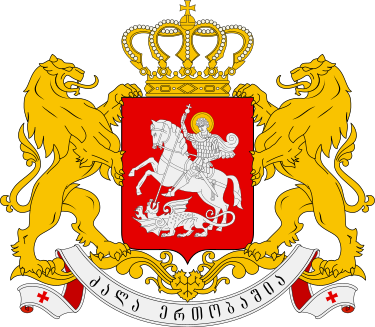 SUPPORT TO GEORGIA’S RESEARCHERS’ MOBILITY
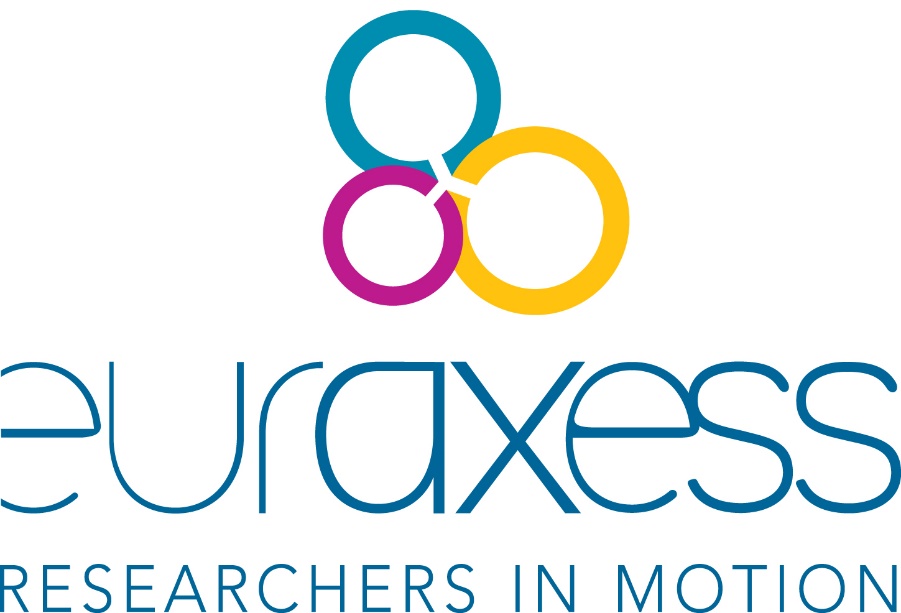 EURAXESS Georgia 
For Mobile Researchers
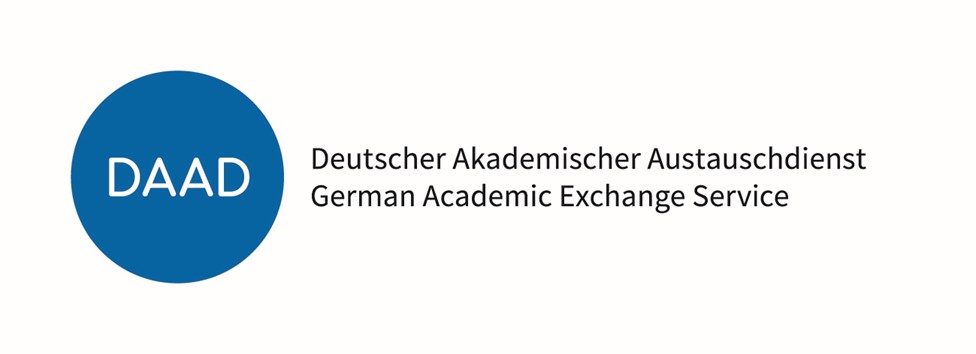 This project is implemented on behalf of the EU by
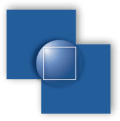 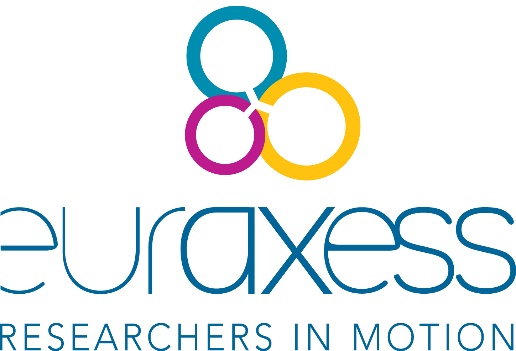 EURAXESS
©Euraxess Georgia
2000  European Research Area (ERA) was launched
2004  ERA-MORE  initiative launched
ERA-MORE - a network of Mobility Centres (MCs) throughout Europe, provide "proximity assistance to researchers and their families on all issues relating to their mobility (career development, viza, social security, tax, financial and family issues)".
2008  Researcher’s Mobility Portal Era-More becomes EURAXESS
EURAXESS - Researchers in Motion is to facilitate building a common European labour market of researchers by providing free information services, and timely and high-quality support to facilitate the relocation and career development of researchers in Europe. The EURAXESS serves as an implementation tool, translating ERA policies into everyday working practice.
2019  EURAXESS Georgia established
EURAXESS Georgia provides information and assistance by all means of this portal and with support of our national Service Centre to researchers who are coming to work in Georgia, as well as to researchers who are leaving for a foreign country.
2020  EURAXESS – ERA talent platform
An operational instrument for creation of a talent pipeline and strengthen knowledge circulation from Georgia to Iceland and from Portugal to Finland.
NEAR/TBS/2021/EA-RP/0086
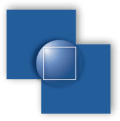 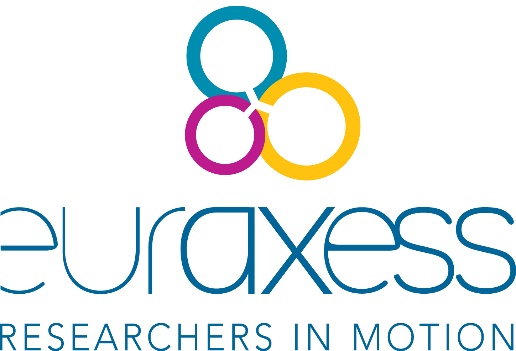 EURAXESS – ERA Talent Platform
©Euraxess Georgia
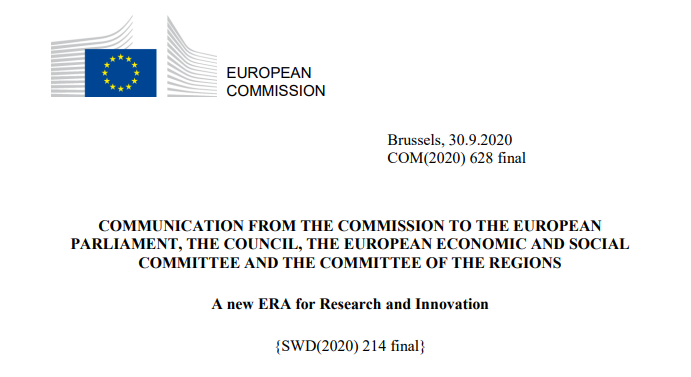 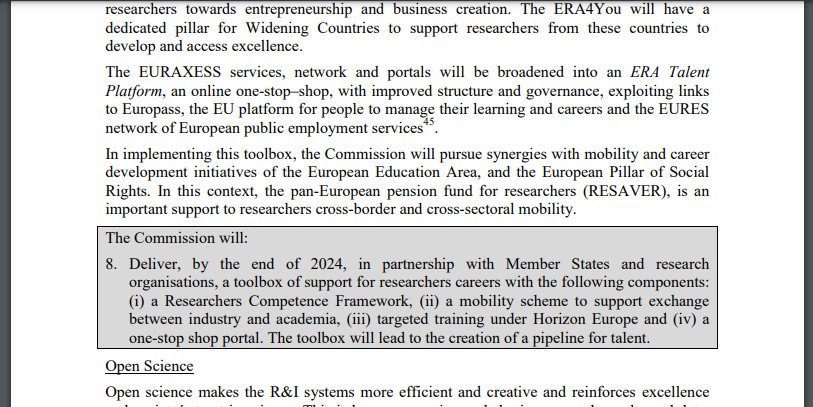 NEAR/TBS/2021/EA-RP/0086
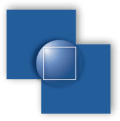 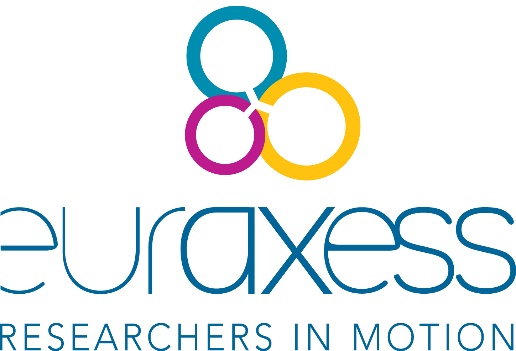 EURAXESS  Georgia Network
©Euraxess Georgia
Bridge Head Organization
Shota Rustaveli national Foundation of Georgia
Partnership with Member States & Research Organizations
Researchers Competence Framework
Mobility Scheme to support exchange between industry and academia
Targeted Training under Horizon Europe
A one-stop Portal
EURAXESS Service Centre
Shota Rustaveli national Foundation of Georgia
EURAXESS Contact Points
6 Research Intensive Universities
https://www.youtube.com/watch?v=vXZyQ6pcHN0
@ Ivane Javakhishvili Tbilisi State University  
@ Ilia State University  
@ Georgian Technical University  
@ Agricultural University of Georgia  
@ Batumi Shota Rustaveli State University 
@ Tbilisi State Medical University
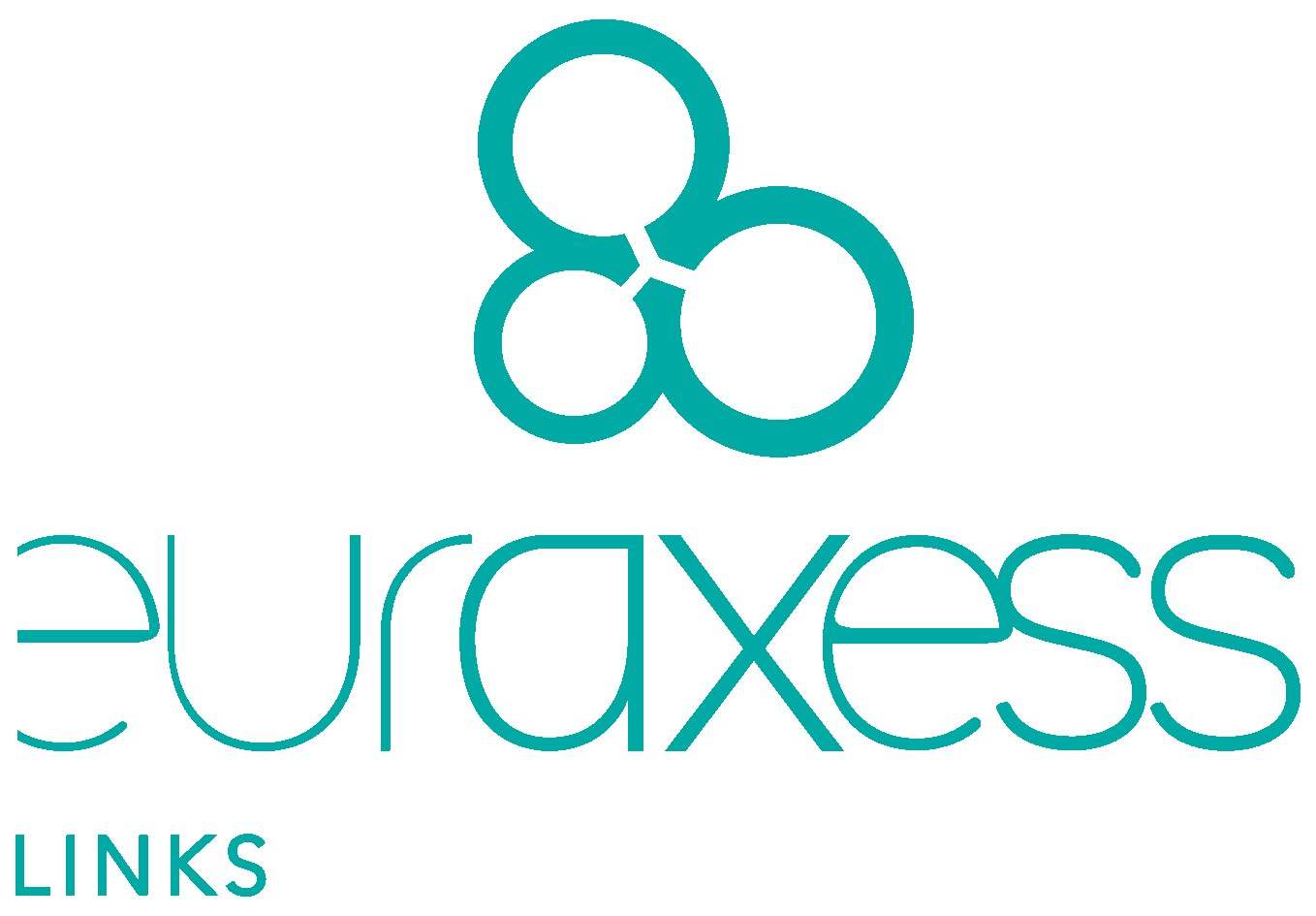 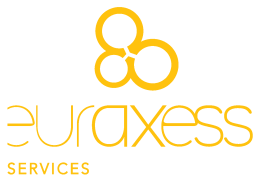 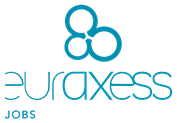 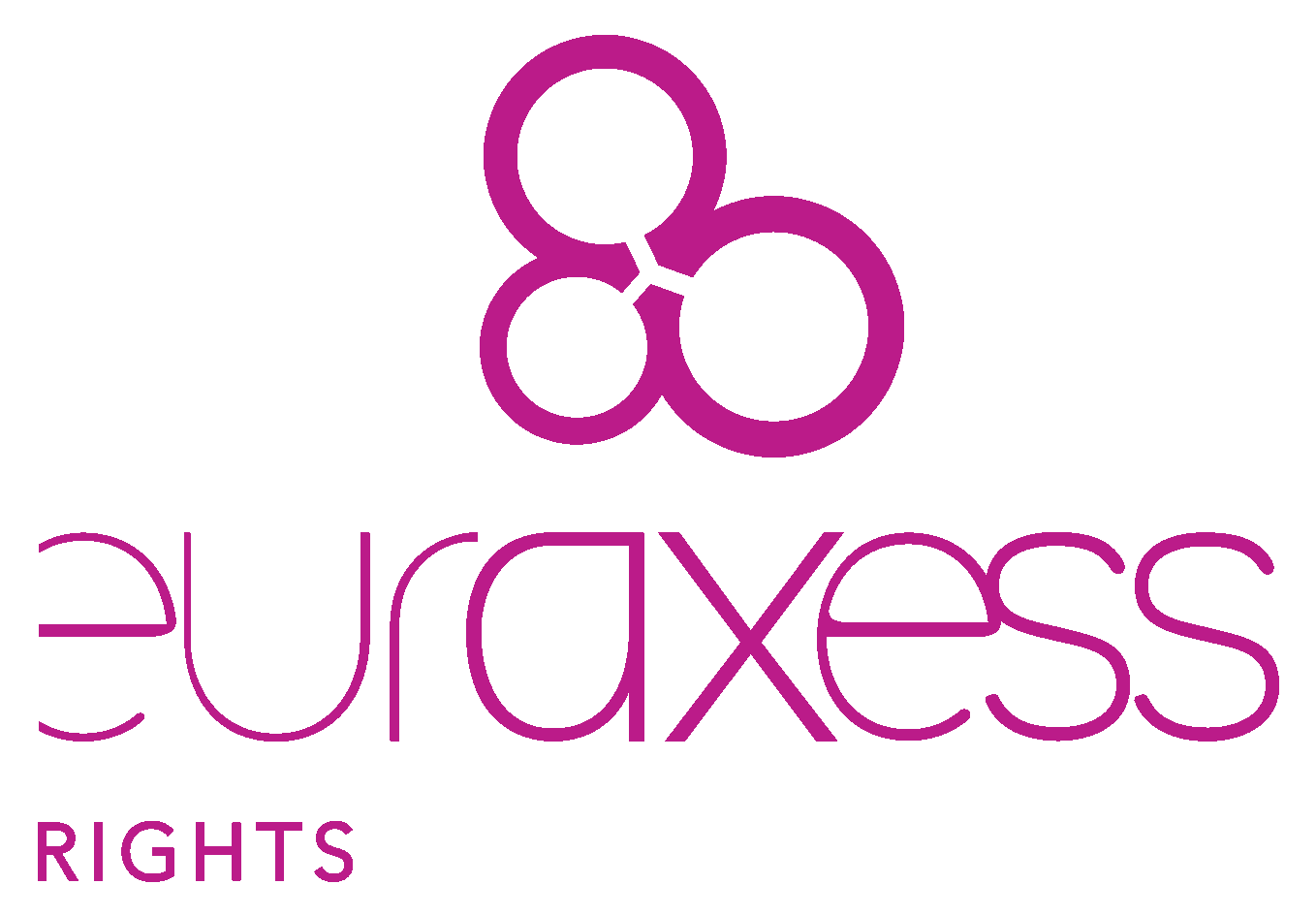 NEAR/TBS/2021/EA-RP/0086
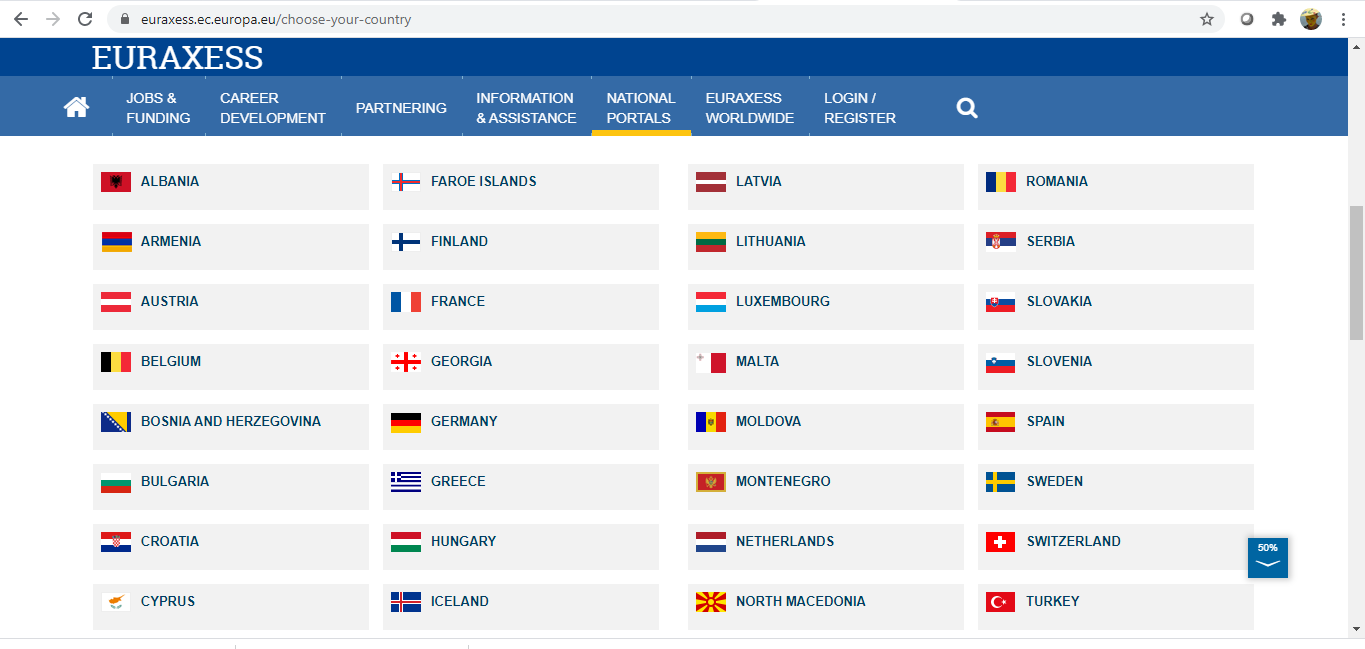 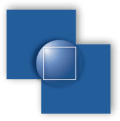 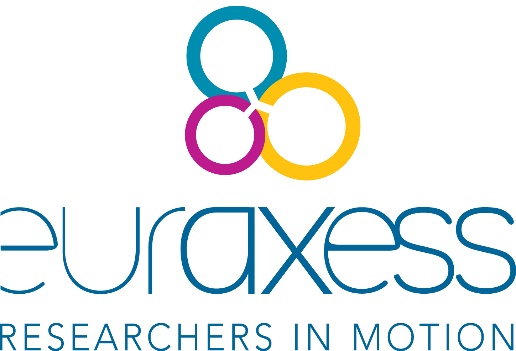 EURAXESS – Gateway to ERA
©Euraxess Georgia
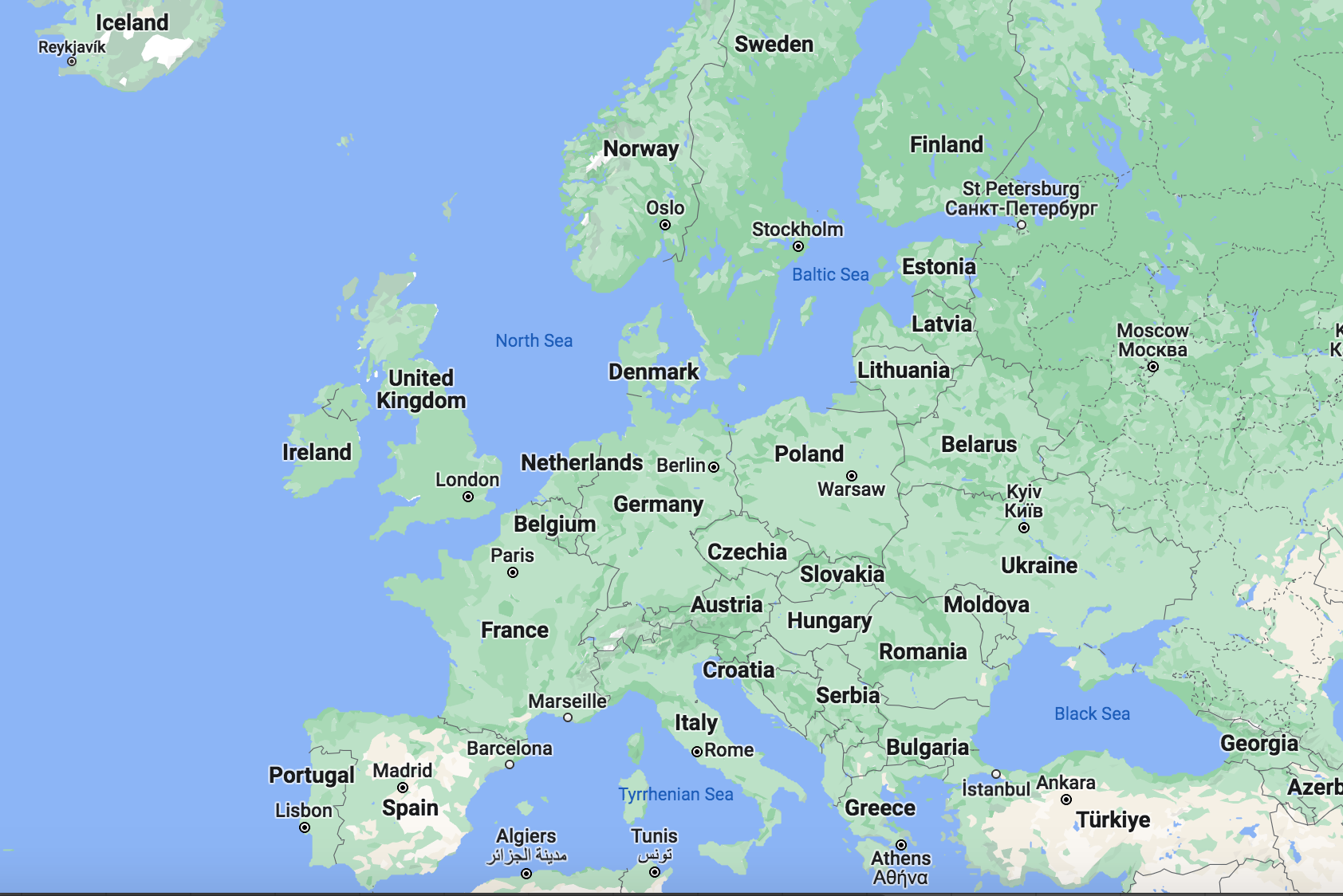 https://www.euraxess.ge
NEAR/TBS/2021/EA-RP/0086
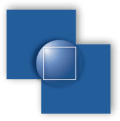 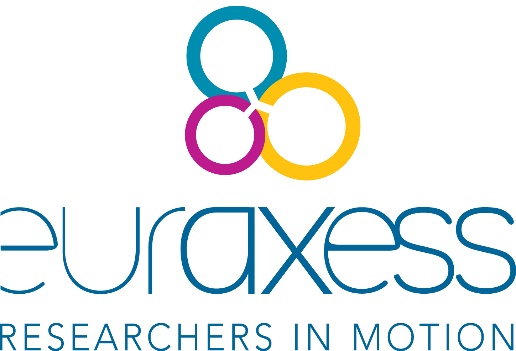 EURAXESS Georgia Links
©Euraxess Georgia
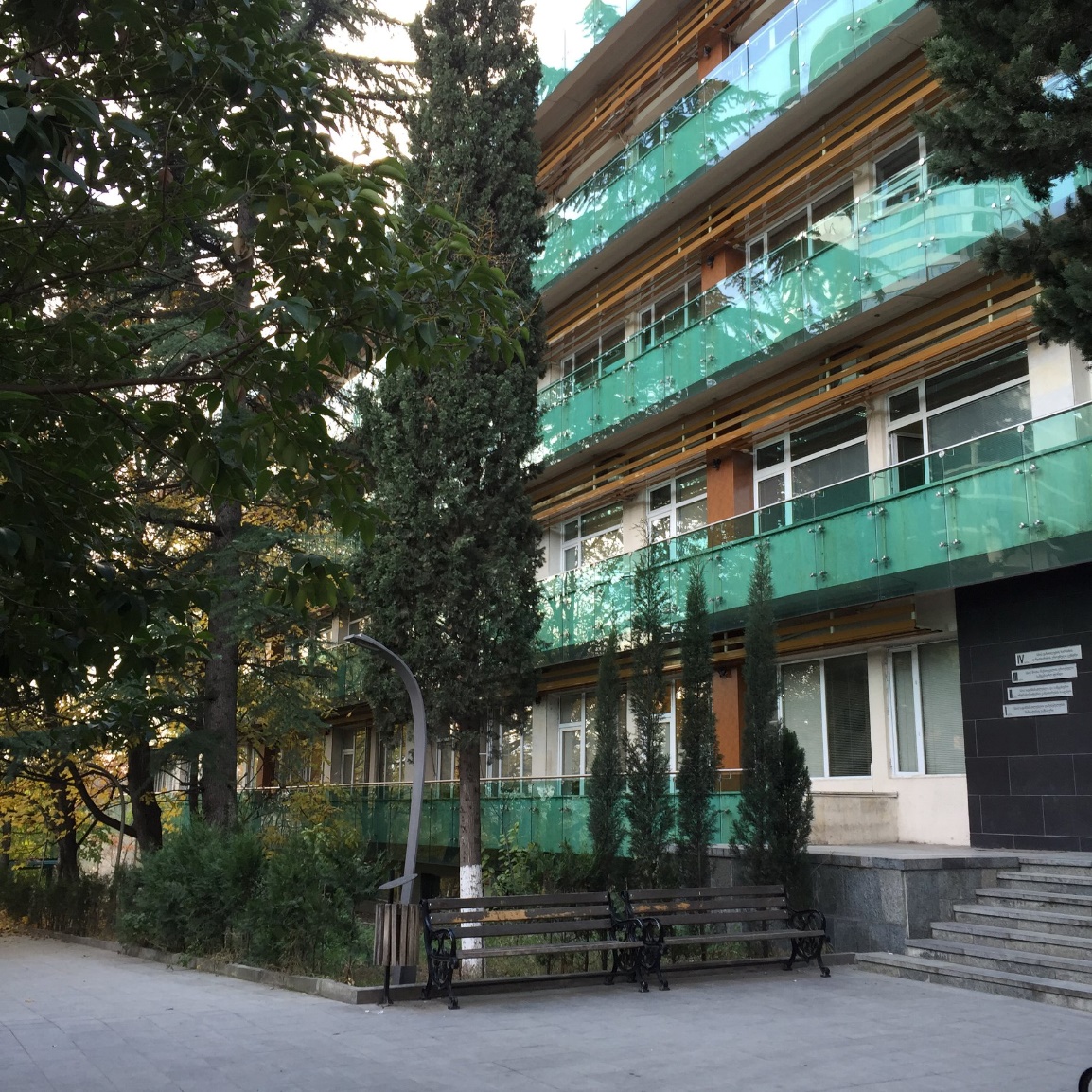 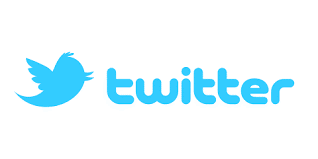 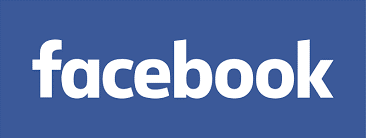 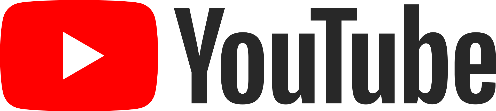 @euraxessG
Facebook.com/
EuraxessGeorgia
Youtube.com/
@Euraxessgeorgia1139
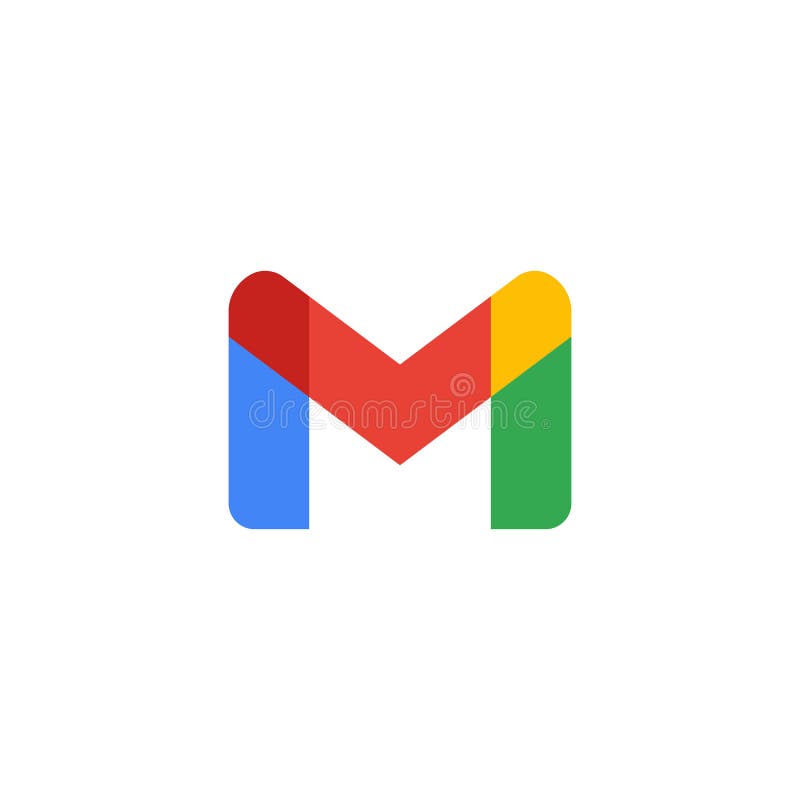 http://ec.europa.eu/euraxess
http://euraxess.ge
euraxess@rustaveli.org.ge
Visit ESC 
@ Shota Rustaveli 
National Science Foundation
Of GEORGIA
#euraxessgeorgia	*      #euraxess     *        #researchersinmotion
NEAR/TBS/2021/EA-RP/0086
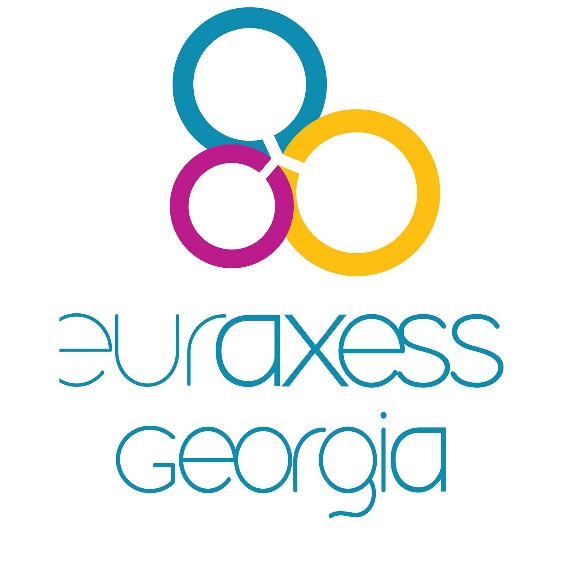 Thank You 
❤  გმადლობთ ❤ 
 иҭабуп
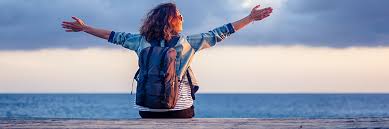